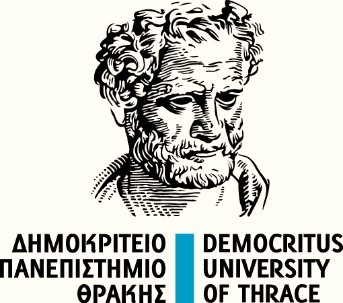 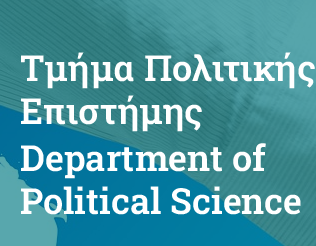 1ο μάθημα- Πολιτική Επικοινωνία-Εισαγωγικό- Πασχαλίδης Παναγιώτης
Δρ. Παναγιώτης ΠΑΣΧΑΛΙΔΗΣ

Τμήμα Πολιτικής Επιστήμης
Κομοτηνή, Δημοκρίτειο Πανεπιστήμιο Θράκης
Email: panagiotispaschalidis314@gmail.com
Τηλέφωνο Επικοινωνίας: 6981005323
1ο Μάθημα- Πολιτική Επικοινωνία- Εισαγωγικό
Ο σκοπός της πρώτης παρουσίασης είναι η γενική εισαγωγή στο αντικείμενο και στα περιεχόμενα του μαθήματος. Περιλαμβάνει τις ακόλουθες ενότητες. 

α) Η πολιτική επικοινωνία ως γνωστικό αντικείμενο 


β) Σκοπός του μαθήματος


γ) Δομή παρουσιάσεων


δ) Αξιολόγηση
1ο Μάθημα- Πολιτική Επικοινωνία- Εισαγωγικό
Α) Η πολιτική επικοινωνία ως γνωστικό αντικείμενο

Ανεξάρτητα από τον τρόπο που την ορίζουμε, η πολιτική επικοινωνία ως έννοια ενώνει δύο μεγάλα πεδία, την επικοινωνία και την πολιτική υπό ένα πρίσμα σκοπού, στρατηγικής και αποτελέσματος. Η πειθώ και η δράση που την ακολουθεί, συνοψίζουν συχνά αυτό το επιδιωκόμενο αποτέλεσμα. 

Σε παλαιότερες περιόδους, (π.χ. μεγαλύτερο μέρος 20ου αι. ) η έννοια της πολιτικής επικοινωνίας παρέπεμπε πιο συστηματικά στα πλαίσια των ΜΜΕ και της πολιτικής. 

Πλέον, υπάρχει μια διεύρυνση της αντίληψης (συμπερίληψη και άλλων πεδίων όπως οικονομία/ επιχειρήσεις, θεσμοί, κοινωνία των πολιτών…). Χωρίς να ταυτίζεται απαραίτητα με την επικοινωνιακή πολιτική ή τη στρατηγική επικοινωνία, η πολιτική επικοινωνία είναι ένα ευρύ πλαίσιο.
1ο Μάθημα- Πολιτική Επικοινωνία- Εισαγωγικό
Α) Η πολιτική επικοινωνία ως γνωστικό αντικείμενο

Η πολιτική επικοινωνία, με τη στενότερη έννοια, συνδεόταν και συνδέεται με τα μέσα (...λόγο, περιεχόμενα, σύμβολα, μηνύματα, μεθόδους) με τα οποία πολιτικοί οργανισμοί επιδίωκαν να κερδίσουν την εξουσία και να παραμείνουν σε αυτή και βεβαίως να εξασφαλίσουν τη συναίνεση των πολλών.
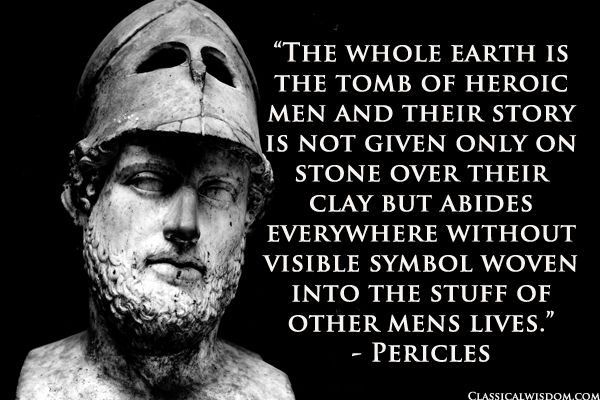 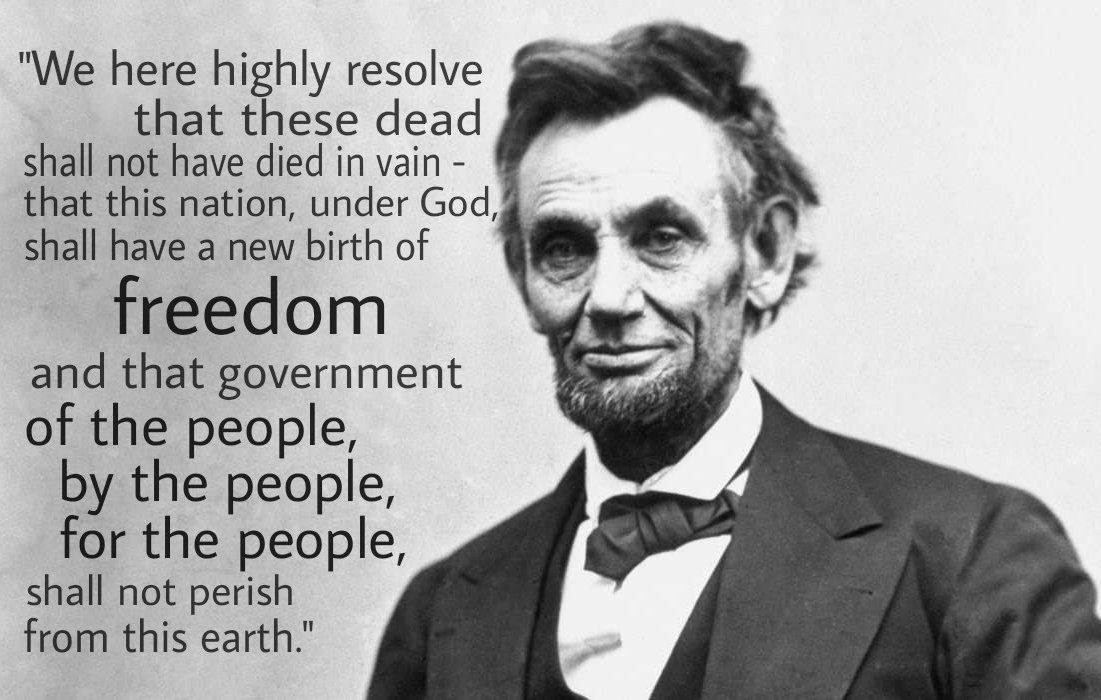 1ο Μάθημα- Πολιτική Επικοινωνία- Εισαγωγικό
Α) Η πολιτική επικοινωνία ως γνωστικό αντικείμενο

 Μια από τις πιο διαδεδομένες αντιλήψεις ήταν αυτή που ταύτιζε την πολιτική επικοινωνία με τη δημοκρατία (π.χ. ρητορική, δημόσιος λόγος, απόφαση, πλειοψηφία…). Το οδυνηρό μάθημα ιδιαίτερα του Β’ Παγκόσμιου Πολέμου ήταν πως η πολιτική επικοινωνία σε αυταρχικά, ανελεύθερα καθεστώτα μετατρέπεται σε προπαγάνδα και επιβολή.
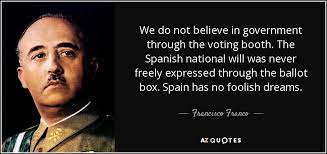 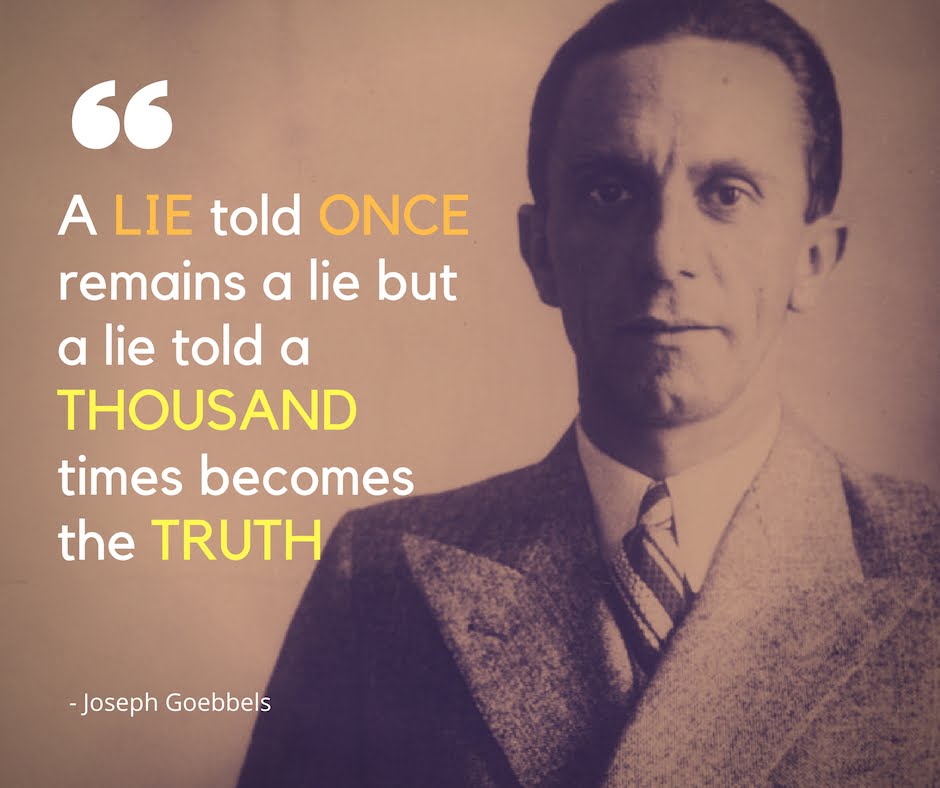 1ο Μάθημα- Πολιτική Επικοινωνία- Εισαγωγικό
Α) Η πολιτική επικοινωνία ως γνωστικό αντικείμενο

 H βαρυσήμαντη εξέλιξη που έλαβε σταδιακά χώρα στη διάρκεια του 20ου αι. ήταν η θεσμοποίηση της πολιτικής επικοινωνίας (institutionalization of political communication), με δύο βασικούς καταλύτες: 

H διαρκής ανάπτυξη των Μέσων Μαζικής Επικοινωνίας (τον 19ο αι. το μόνο ΜΜΕ ήταν ο Τύπος, μέχρι τα τέλη του 20ου έχουμε Τύπο, Κινηματογράφο, Ραδιόφωνο, Τηλεόραση, Διαδίκτυο…)

Η συστηματική χρήση και αξιοποίηση των ΜΜΕ αρχικά από τις κυβερνήσεις, και από άλλους πολιτικούς φορείς όπως οργανισμοί (εθνικοί και διεθνείς) και κόμματα με στόχο την προβολή των θέσεών τους και της αύξησης της επιρροής τους.
1ο Μάθημα- Πολιτική Επικοινωνία- Εισαγωγικό
Α) Η πολιτική επικοινωνία ως γνωστικό αντικείμενο

 H θεσμοποίηση συνοδεύτηκε από ένα πλήθος διαδικασιών, τεχνικών και εργαλείων (π.χ. καμπάνιες, συνεντεύξεις, αρθρα/ διαγγέλματα, πολιτική διαφήμιση, δημοσκοπήσεις…) 

Η εξάπλωσή τους εμπέδωσε την ιδέα πως η πολιτική επικοινωνία είναι από μόνη της μια μορφή δράσης, μια ολοκληρωμένη ενέργεια που έχει την ίδια αν όχι μεγαλύτερη αξία από παραδοσιακούς τρόπους να αποτιμούμε το αντίκτυπο της πολιτικής (π.χ. αριθμός μελών κόμματος vs. ακόλουθοι σε social media, views, οργάνωση μιας κλειστής συνεδρίασης στελεχών vs. εκδήλωσης ανοιχτής με κάλυψη και περιεχόμενο σε διάφορες πλατφόρμες.
1ο Μάθημα- Πολιτική Επικοινωνία- Εισαγωγικό
Α) Η πολιτική επικοινωνία ως γνωστικό αντικείμενο

 Στον 21ο αι. αρχίζουν να κυριαρχούν οι πρακτικές της ψηφιακής πολιτικής επικοινωνίας (online, 24/7…). Είναι δεδομένο πως η τεχνητή νοημοσύνη θα χρησιμοποιείται όλο και περισσότερο για τέτοιους σκοπούς (π.χ. διαμόρφωση μηνυμάτων και περιεχομένου, επικοινωνία με το κοινό). Η ψηφιακή τεχνολογία ήδη έχει αλλάξει τη σχέση μεταξύ πολιτικών και κοινού (μεγαλύτερη διαφάνεια και έλεγχος αλλά και μεγαλύτερη χειραγώγηση, fake news…)
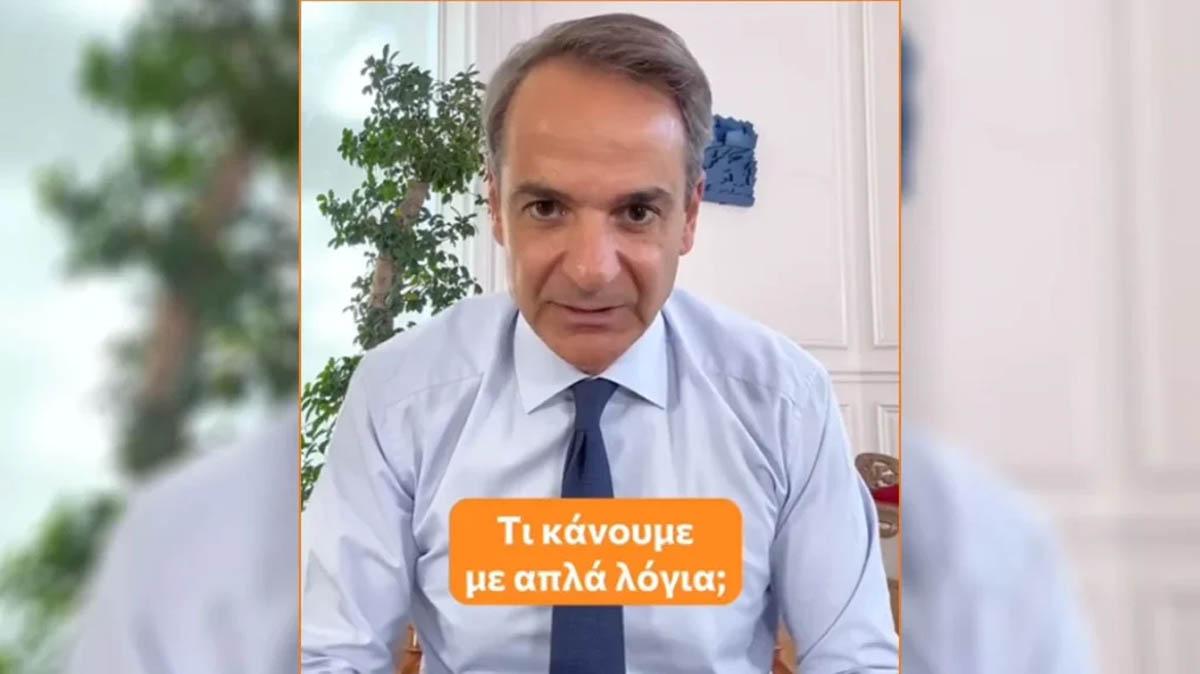 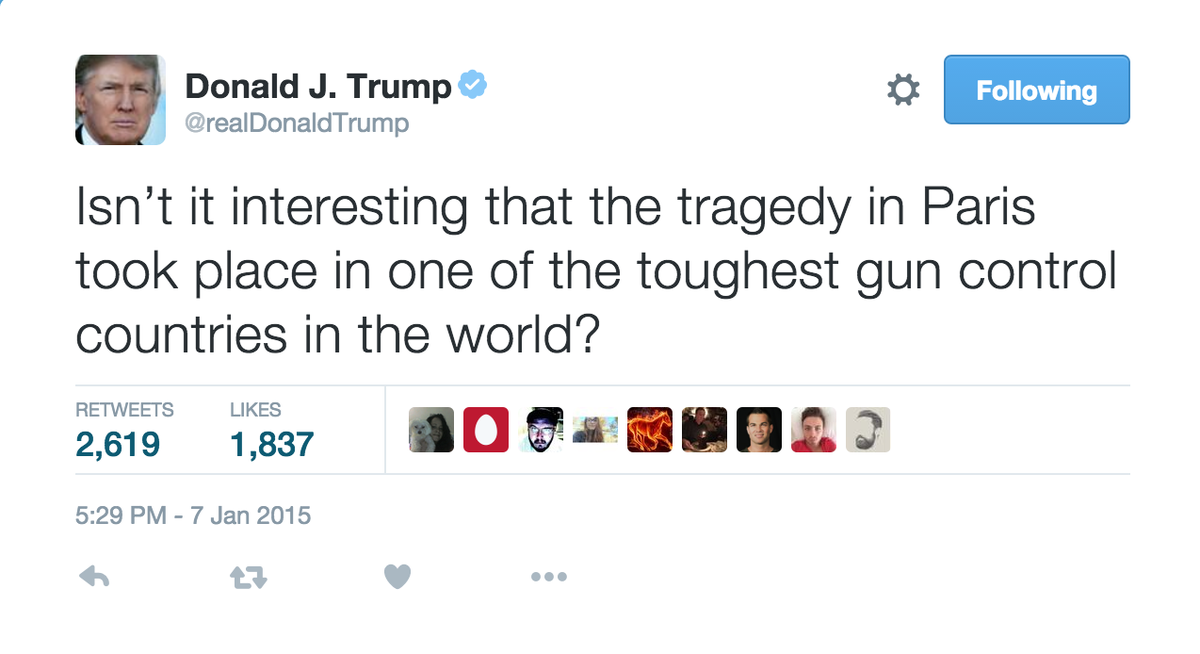 1ο Μάθημα- Πολιτική Επικοινωνία- Εισαγωγικό
Α) Η πολιτική επικοινωνία ως γνωστικό αντικείμενο

Απο επιστημολογικής άποψης, η πολιτική επικοινωνία είναι ένα πολύ δυναμικό πεδίο που συνενώνει την επικοινωνία και την πολιτική (media studies/ political science)

Όσο απλά κι αν τη σκεφτούμε, συμπεριλαμβάνει την πολιτική κουλτούρα, τους πολιτικούς (πρόσωπα και θεσμοί), τα ΜΜΕ (και οι δημοσιογράφοι) αλλά και τους πολίτες (άτομα και κοινωνία των πολιτών) 

Ο στόχος είναι να κατανοήσουμε τις σχέσεις μεταξύ αυτών των παραγόντων και να εξηγήσουμε γιατί κάποιες στρατηγικές και εκδοχές είναι πιο αποτελεσματικές από κάποιες άλλες ή το αντίθετο.
1ο Μάθημα- Πολιτική Επικοινωνία- Εισαγωγικό
Α) Η πολιτική επικοινωνία ως γνωστικό αντικείμενο

Οι απαρχές του γνωστικού αντικειμένου

Το ενδιαφέρον για την πολιτική επικοινωνία (ως διαδικασία πειθούς, ανταγωνισμός ερμηνειών) το βρίσκουμε ήδη από την αρχαιότητα (Πλάτωνας, Αριστοτέλης, Κικέρωνας, Σουν Τσου) 

Αντίστοιχο ενδιαφέρον συναντάμε και στους Μακιαβέλι και Σέξπιρ. 

Σχηματικά, μπορούμε να πούμε πως μέχρι τον 19ο αι. το ενδιαφέρον για την πολιτική επικοινωνία εστίαζε στο άτομο ή την ομάδα και την πολιτική. Με τα ΜΜΕ, μεγάλο μέρος της προσοχής αφιερώνεται και στην επικοινωνία.
1ο Μάθημα- Πολιτική Επικοινωνία- Εισαγωγικό
Α) Η πολιτική επικοινωνία ως γνωστικό αντικείμενο
Οι απαρχές του γνωστικού αντικειμένου

Σημαντικός σταθμός για τη συστηματική μελέτη της πολιτικής επικοινωνίας ήταν οι δεκαετίες του 1920 και 1930 αλλά και 1940 (αστικοποίηση, Παγκόσμιοι Πόλεμοι/ προπαγάνδα, ΜΜΕ, έρευνες κοινής γνώμης). Έχουμε την ανάπτυξη των σπουδών πάνω στην επικοινωνία στη βάση της κοινωνιολογίας αλλά και των ποσοτικών μεθόδων (Lippmann, Lazarsfeld, Lasswell). 

Μετά τον Β’ Παγκόσμιο Πόλεμο, το μεγάλο ερώτημα ήταν η επιρροή των ΜΜΕ στην ποιότητα της δημοκρατίας και η ανάπτυξη κριτικών προσεγγίσεων για τη μαζική επικοινωνία και το δημόσιο λόγο (Σχολή Φρανκφούρτης: Αντόρνο, Χάμπερμας, Χορκχάιμερ). Φυσικά, και ο Ψυχρός Πόλεμος έδωσε πολλά ερεθίσματα για διαρκή έρευνα.
1ο Μάθημα- Πολιτική Επικοινωνία- Εισαγωγικό
Α) Η πολιτική επικοινωνία ως γνωστικό αντικείμενο
Οι απαρχές του γνωστικού αντικειμένου

Είναι κυρίως στη δεκαετία του 1960 όπου θα εμφανιστούν οι πρώτοι ερευνητές που θα αυτοπροσδιοριστούν ως ειδικοί της πολιτικής επικοινωνίας. Την ίδια περίοδο εμφανίζονται και οι πρώτες επιστημονικές δημοσιεύσεις σε εξειδικευμένα περιοδικά. 

Σταδιακά, προέκυψαν και διαφορετικά μεθοδολογικά παραδείγματα. Για παράδειγμα, στις ΗΠΑ κυριάρχησε μάλλον η εμπειρική προσέγγιση (ποσοτικές, έρευνες κοινής γνώμης) ενώ στην Ευρώπη είχαν απήχηση η κριτική θεωρία, ο κοινωνικός κονστρουξιονισμός και οι θεωρίες του πολιτισμού.
1ο Μάθημα- Πολιτική Επικοινωνία- Εισαγωγικό
Α) Η πολιτική επικοινωνία ως γνωστικό αντικείμενο
Το σύγχρονο πλαίσιο

Για να κατανοήσουμε τις αλλαγές στον τρόπο που αντιλαμβανόμαστε την πολιτική επικοινωνία στο σήμερα, πρέπει να αναλογιστούμε τον παράγοντα της ψηφιακής τεχνολογίας που, εντέλει, ενδυνάμωσε τη θέση και τη σχέση του πολίτη τόσο με τα ΜΜΕ όσο και με την πολιτική. 

Μέχρι την εμφάνιση του Διαδικτύου και ιδιαίτερα του Web 2.0 η αντίληψη (π.χ. σε επίπεδο θεωρίας) για την πολιτική επικοινωνία περνούσε μέσα από τη σχέση ΜΜΕ- Πολιτικής (κάθετο μοντέλο). 

Το Διαδίκτυο στη σύγχρονη εκδοχή του έφερε τον πολίτη σε μια πιο διαδραστική θέση (τρίτος πόλος και για τα ΜΜΕ και για την πολιτική) αλλάζοντας τη συσχέτιση.
1ο Μάθημα- Πολιτική Επικοινωνία- Εισαγωγικό
Α) Η πολιτική επικοινωνία ως γνωστικό αντικείμενο
Το σύγχρονο πλαίσιο
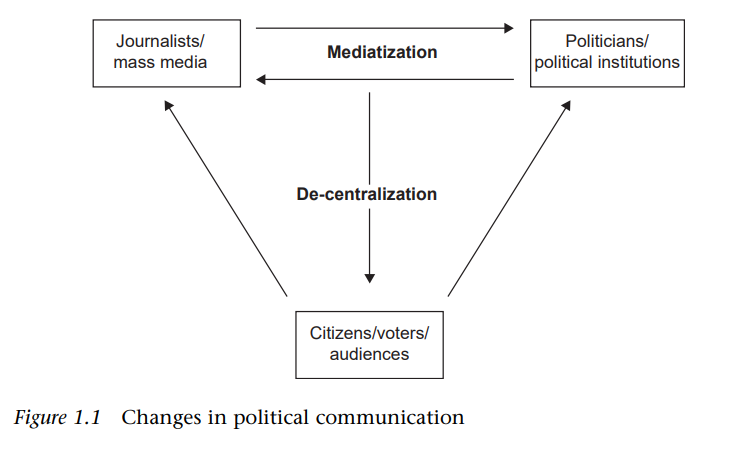 Brants, Voltmer, 2011
1ο Μάθημα- Πολιτική Επικοινωνία- Εισαγωγικό
Β) σκοπός του μαθήματος 

O Βασικός σκοπός του μαθήματος είναι να προσφέρει μια σαφή κατανόηση παλαιότερων και σύγχρονων τάσεων (πλαίσιο μαζικής επικοινωνίας, μετα- πολιτική, μετα- δημοκρατία, σχετικοποίηση ιδεολογικών διαφορών) στην πολιτική επικοινωνία με έμφαση στους τρεις διακριτούς πόλους: ΜΜΕ, πολιτική και πολίτες/ ομάδες συμφερόντων. 

 Ο στόχος είναι να αναλογιστούμε την εφαρμοσμένη πολιτική αλλά και το περιεχόμενο της μαζικής επικοινωνίας μέσα συγκεκριμένες τεχνικές και διαδικασίες (στρατηγική, μήνυμα, περιεχόμενο) που υλοποιούν οι πολιτικοί και καθορίζουν τα ΜΜΕ. 

Όλα αυτά τα στοιχεία θα τεκμηριωθούν θεωρητικά και θα υπάρξουν πολλά παραδείγματα εφαρμογής από την ιστορία αλλά και το σύγχρονο πλαίσιο τοσο στην Ελλάδα όσο και σε πολλές άλλες χώρες.
1ο Μάθημα- Πολιτική Επικοινωνία- Εισαγωγικό
Β) σκοπός του μαθήματος 

  Πιο συγκεκριμένα οι επιμέρους στόχοι είναι: 

Να υπάρξει μια πολύπλευρη κατανόηση των μηχανισμών της πολιτικής επικοινωνίας

Να υπάρξει μια αξιολόγηση του πολιτικού μηνύματος ανάλογα με το άτομο/ομάδα/θεσμό που το διαμορφώνει και ανάλογα με τη σημασία και το επιδιωκόμενο αποτέλεσμα

Να δοθούν ευκαιρίες εφαρμογής ορισμένων κρίσιμων πτυχών της πολιτικής επικοινωνίας (π.χ. διαμόρφωση στρατηγικής, συγκρότηση μηνύματος/πλαισίωσης)
1ο Μάθημα- Πολιτική Επικοινωνία- Εισαγωγικό
Β) σκοπός του μαθήματος 
Βασικά μαθησιακά αποτελέσματα: 

Η διαδικασία της πολιτικής επικοινωνίας εμπεριέχει τρεις διακριτούς παράγοντες με ιδιαίτερο ρόλο: MME, πολιτικοί οργανισμοί και πολίτες. 

Οποιοδήποτε μήνυμα και γενικότερα διαδικασία μπορεί να ερμηνευτεί στη βάση 4 λειτουργιών: 1. συσχέτιση με θέμα και χρονική στιγμή, 2. ορισμένες επιδιώξεις, 3. χρήση ΜΜΕ και 4. στοχευμένο κοινό

Η πολιτική επικοινωνία ως περιεχόμενο και μήνυμα είναι συναποτελείται από το κείμενο, τη γλώσσα, το λόγο, τα σύμβολα, την εικόνα, το μέσο, τη χρονική στιγμή..
1ο Μάθημα- Πολιτική Επικοινωνία- Εισαγωγικό
Γ. Δομή μαθημάτων


Εισαγωγικό μάθημα 



Θεωρητικές διαστάσεις Ι: Gate keeping, Agenda Setting, Priming, Framing, Mediatization. 


ΜΜΕ και πολιτική: πολιτική δημοσιογραφία, Μεσοποίηση της πολιτικής (mediatization of politics), media events (ψευδο- γεγονότα)
1ο Μάθημα- Πολιτική Επικοινωνία- Εισαγωγικό
Γ. Δομή μαθημάτων


4. Θεωρητικές διαστάσεις ΙΙ: πολιτικό μάρκετινγκ και διαφήμιση (political marketing, advertizing), δημόσιες σχέσεις στην πολιτική (political public relations), spinning (επικοινωνιολόγοι, διαμόρφωση εικόνας, image- brand makers, διαχείριση κρίσης)

5. Εκλογές, Προεκλογικές εκστρατείες: debates, θετική ατζέντα/ αρνητική διαφήμιση, οργάνωση πολιτικών εκδηλώσεων, πολιτικός λόγος: σλόγκαν, συνθημα, κεντρική ιδέα (στυλ και περιεχόμενο)
1ο Μάθημα- Πολιτική Επικοινωνία- Εισαγωγικό
Γ. Δομή μαθημάτων


6. Κοινή γνώμη: πολιτική κουλτούρα, αξίες, στάσεις/ αντιλήψεις και συμπεριφορές 

7. Κυβέρνηση και οργανισμοί, θεσμοί αυτοδιοίκησης, διεθνείς οργανισμοί 

8. Θεσμικό πλαίσιο, κανόνες δεοντολογίας (δημοσιογραφία, ΜΜΕ, ιδιοκτησία των ΜΜΕ, χρηματοδότηση των κομμάτων, ζητήματα διαφάνειας) 

9. Κοινωνία των πολιτών: η πολιτική επικοινωνία από την οπτική των ΜΚΟ και γενικότερα των ομάδων συμφερόντων
1ο Μάθημα- Πολιτική Επικοινωνία- Εισαγωγικό
Γ. Δομή μαθημάτων


10. Πολιτική επικοινωνία και μεταρρυθμίσεις: κρίσιμα και επίμαχα θέματα, παραδείγματα πλαισίωσης, δημόσιος διάλογος

11. Φύλο και πολιτική επικοινωνία: γυναίκες και ηγεσία

12. Λόγος και πολιτική επικοινωνία: περιβάλλον, δικαιωματισμός, πολιτική ορθότητα, στερεότυπα, woke culture, cancel culture.

13. Σύνοψη μαθήματος
1ο Μάθημα- Πολιτική Επικοινωνία- Εισαγωγικό
Δ. Αξιολόγηση 

Γραπτές εξετάσεις (θέματα πολλαπλής επιλογής και μικρής ανάπτυξης) 
 
και στα πλαίσια ενίσχυσης του τελικού βαθμού

Ασκήσεις μικρού μεγέθους (3-4 σε όλο το εξάμηνο) 

Εργασία (2 βαθμών, ατομική ή ομαδική) όπου θα εφαρμοστούν εργαλεία και τεχνικές πολιτικής επικοινωνίας που παρουσιάστηκαν στο μάθημα. 

Θα υπάρξει πρόταση διάφορων case studies (υπαρκτών και υποθετικών σεναρίων) στα οποία θα αποφασίσετε ποιος είναι ο ρόλος σας και με ποιον οργανισμό/φορέα/ομάδα θα ασχοληθείτε. Ένα τέτοιο μεγάλο case study είναι οι ευρωεκλογές. Π.χ. μπορείτε να επιλέξετε ένα κόμμα και στα πλαίσια της προσπάθειας της αύξησης του εκλογικού αποτελέσματος, ως επικοινωνιολόγοι, να εισηγηθείτε μια νέα κεντρική ιδέα/ σλόγκαν για την προεκλογική εκστρατεία.
1ο Μάθημα- Πολιτική Επικοινωνία- Εισαγωγικό
Δ. Πηγές

Βασίλης Βαμβακάς, Εκλογές και επικοινωνία στη Μεταπολίτευση, πολιτικότητα και θέαμα, Αθήνα, Σαββάλας, 2006
Σοφία Καϊτατζή Γουίτλοκ, Μορφές και Μέσα πολιτικής επικοινωνίας, University Studio press, 2010
Brian McNair, Εισαγωγή στην Πολιτική Επικοινωνία, Παπαζήσης, 2011
Γιώργος Μαυρογένης, Πολιτική Επικοινωνία και ΜΜΕ στην εποχή της παγκοσμιοποιησης, Σταμούλης, 2008
Νίκος Μαραντζίδης, Γιώργος Σιάκας, Στο όνομα της αξιοπρέπειας, οι ανατροπές της κοινής γνώμης στα χρόνια των μνημονίων, Παπαδόπουλος, 2019
Γιώργος Σιάκας, Η μέτρηση της κοινής γνώμης, Παπαδόπουλος, 2017
Νίκος Δεμερτζής, Πολιτική Επικοινωνία, Διακινδύνευση, Δημοσιότητα, Διαδίκτυο, Παπαζήσης, 2002
Τάκης Παππάς, Λαϊκισμός και κρίση στην Ελλάδα, Ίκαρος, 2015